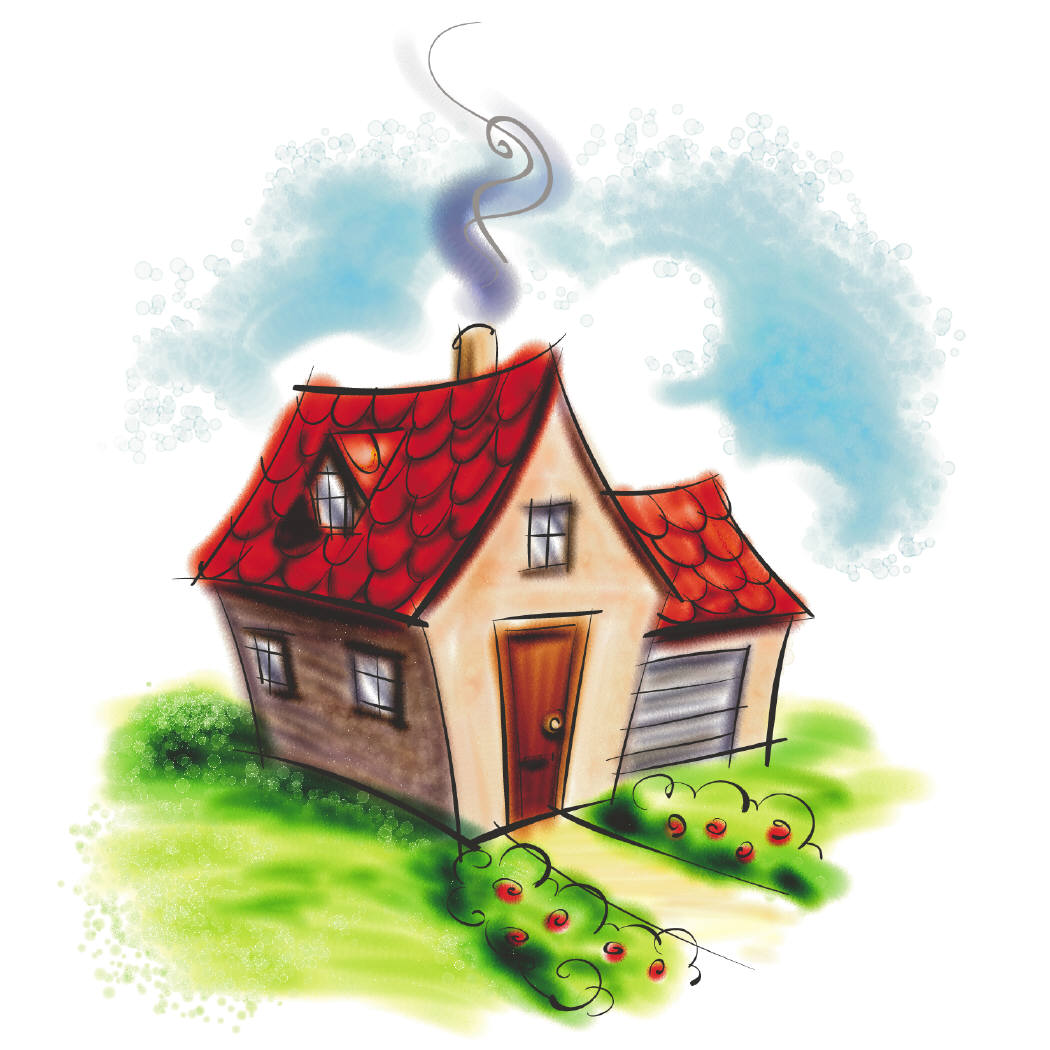 MY HOUSE
ROOMS IN THE HOUSE
5. I 6.11.
Ta fotografija korisnika Nepoznat autor: licenca CC BY-NC
LISTEN AND REPEAT (SLUŠAJ I PONOVI)
OPEN YOUR BOOK ON PAGE 24 (OTVORI KNJIGU NA STRANI 24)
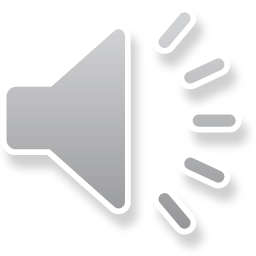 1 KITCHEN

2 BEDROOM

3 GARDEN
LISTEN TO THE SONG (POSLUŠAJ PJESMICU)
PLAY THE GAMES (ODIGRAJ IGRE)
https://wordwall.net/resource/6328775

https://wordwall.net/resource/6329215
DZ: NACRTAJ SVOJU KUĆU I OZNAČI GDJE JE KUHINJA (KITCHEN), SPAVAĆA SOBA (BEDROOM) I VRT (GARDEN)